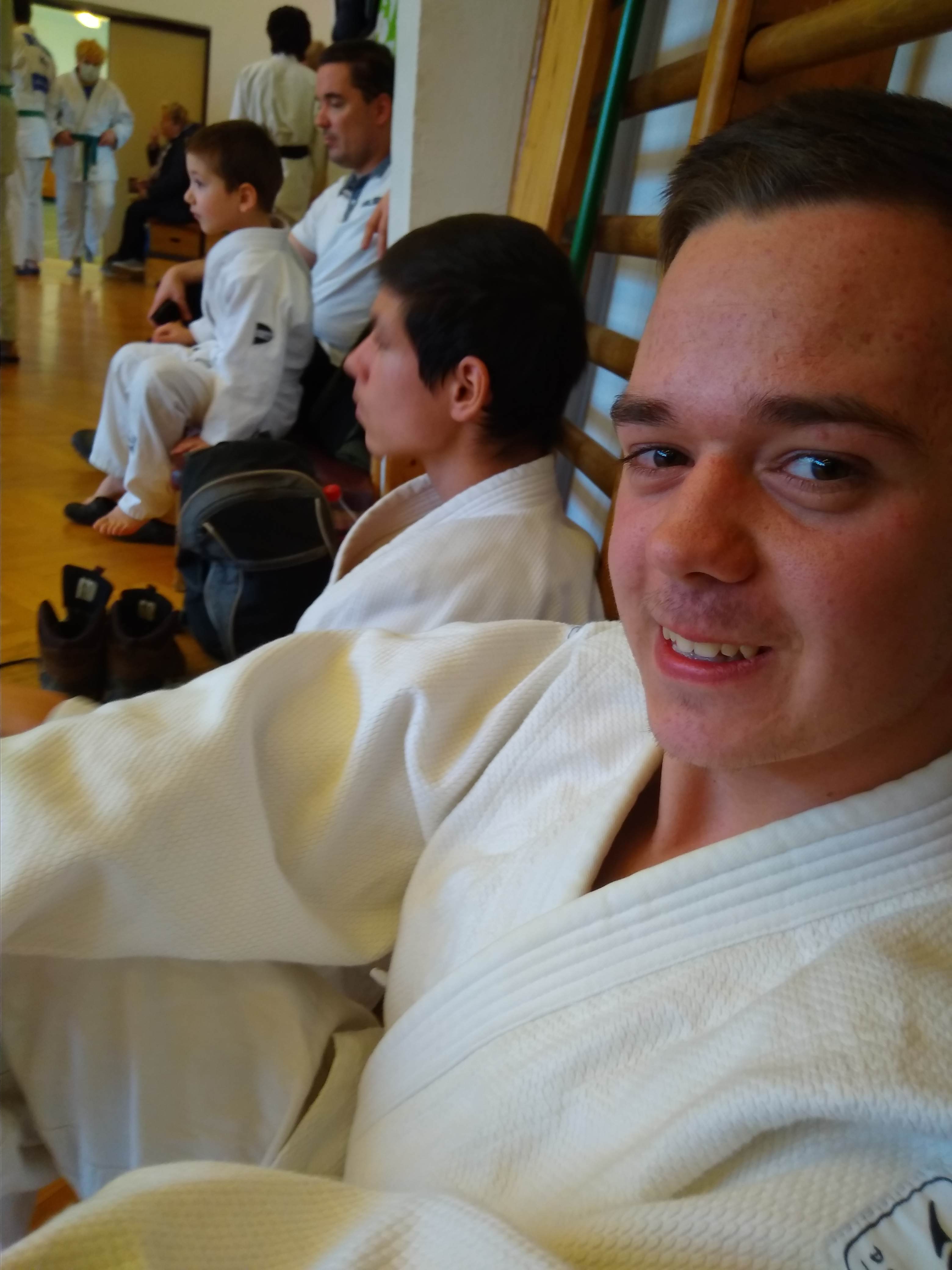 HEGEDÜS DOMINIK
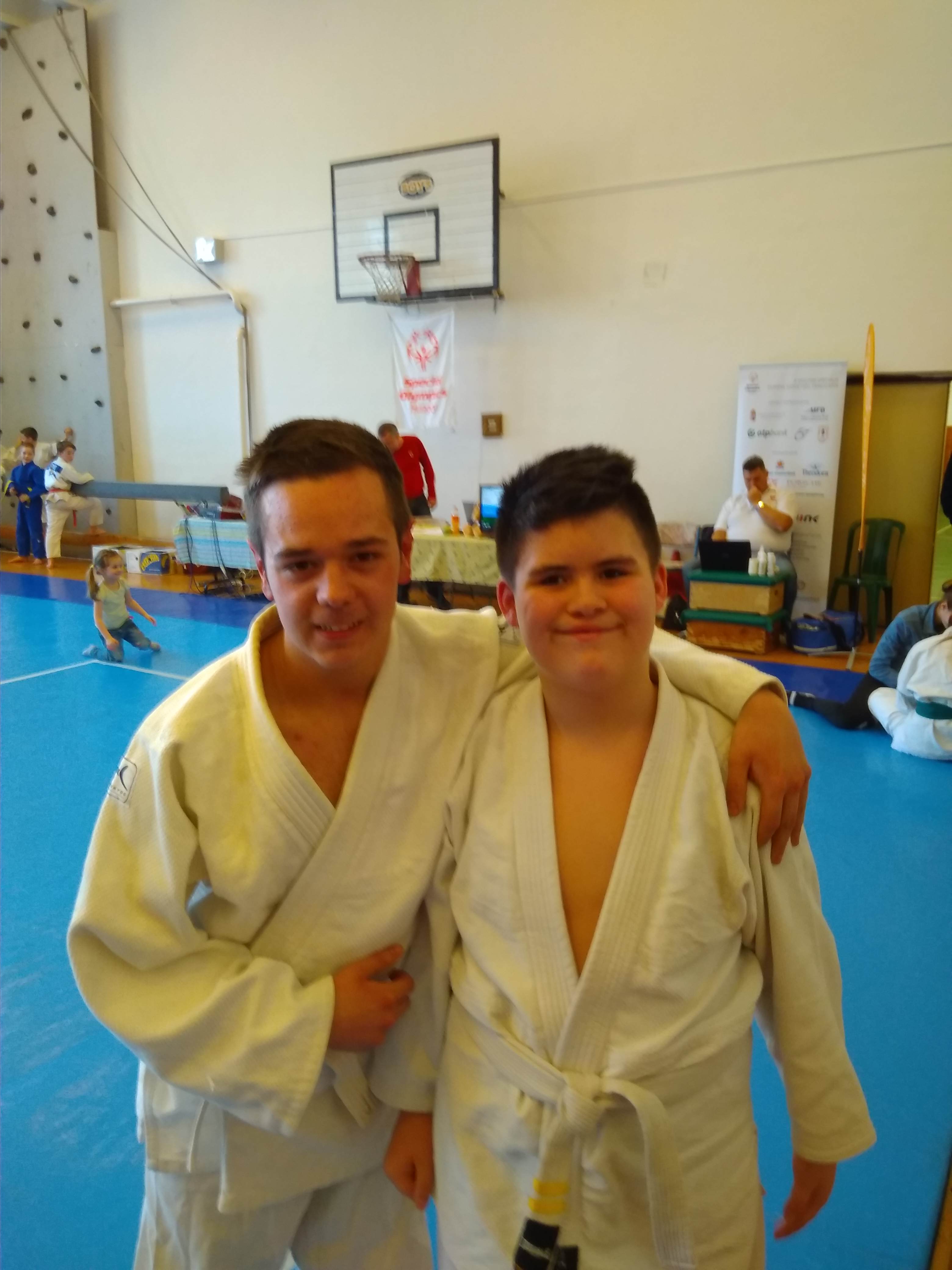 Cimbizés
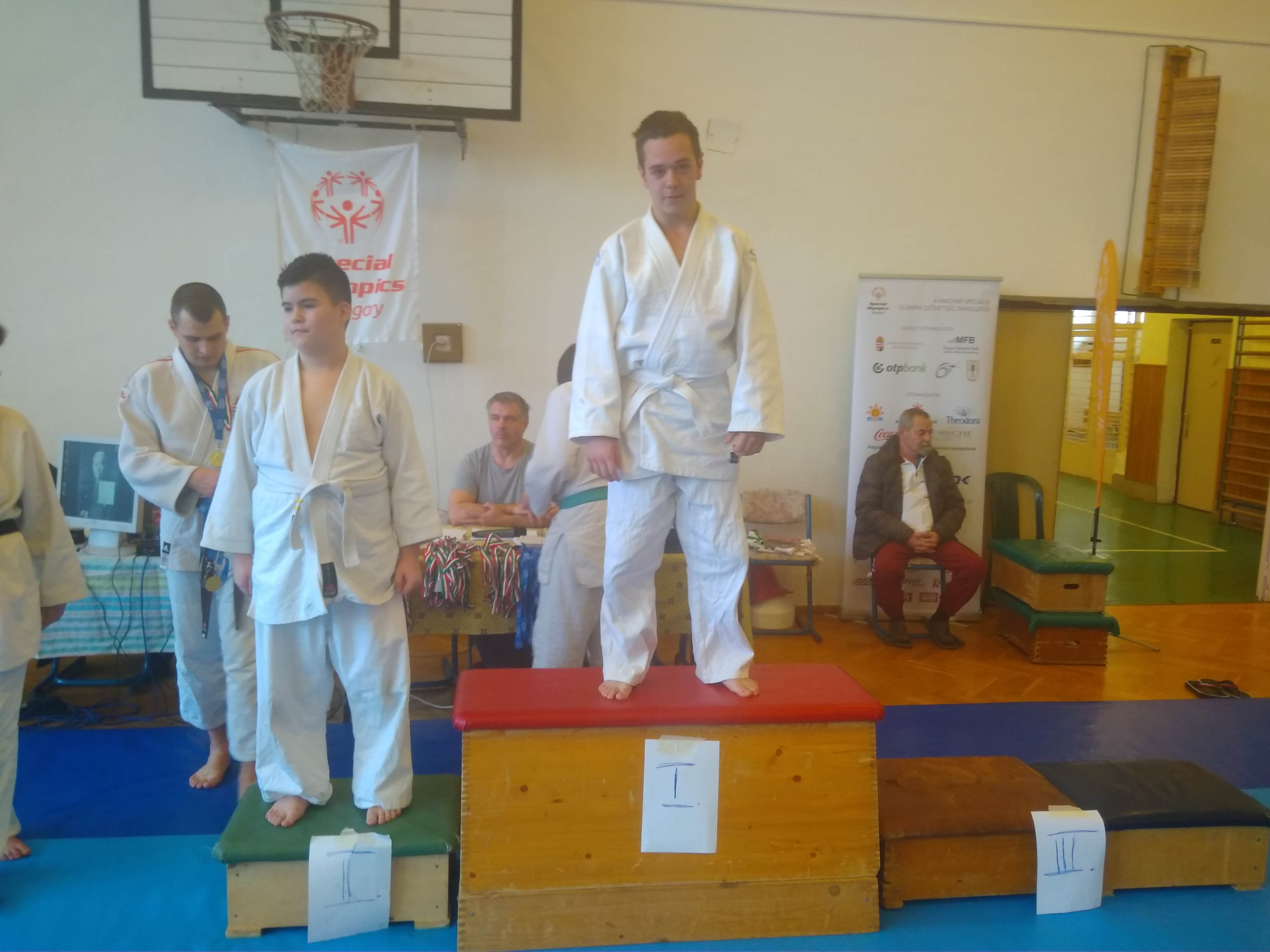 EREDMÉNyhirdetés
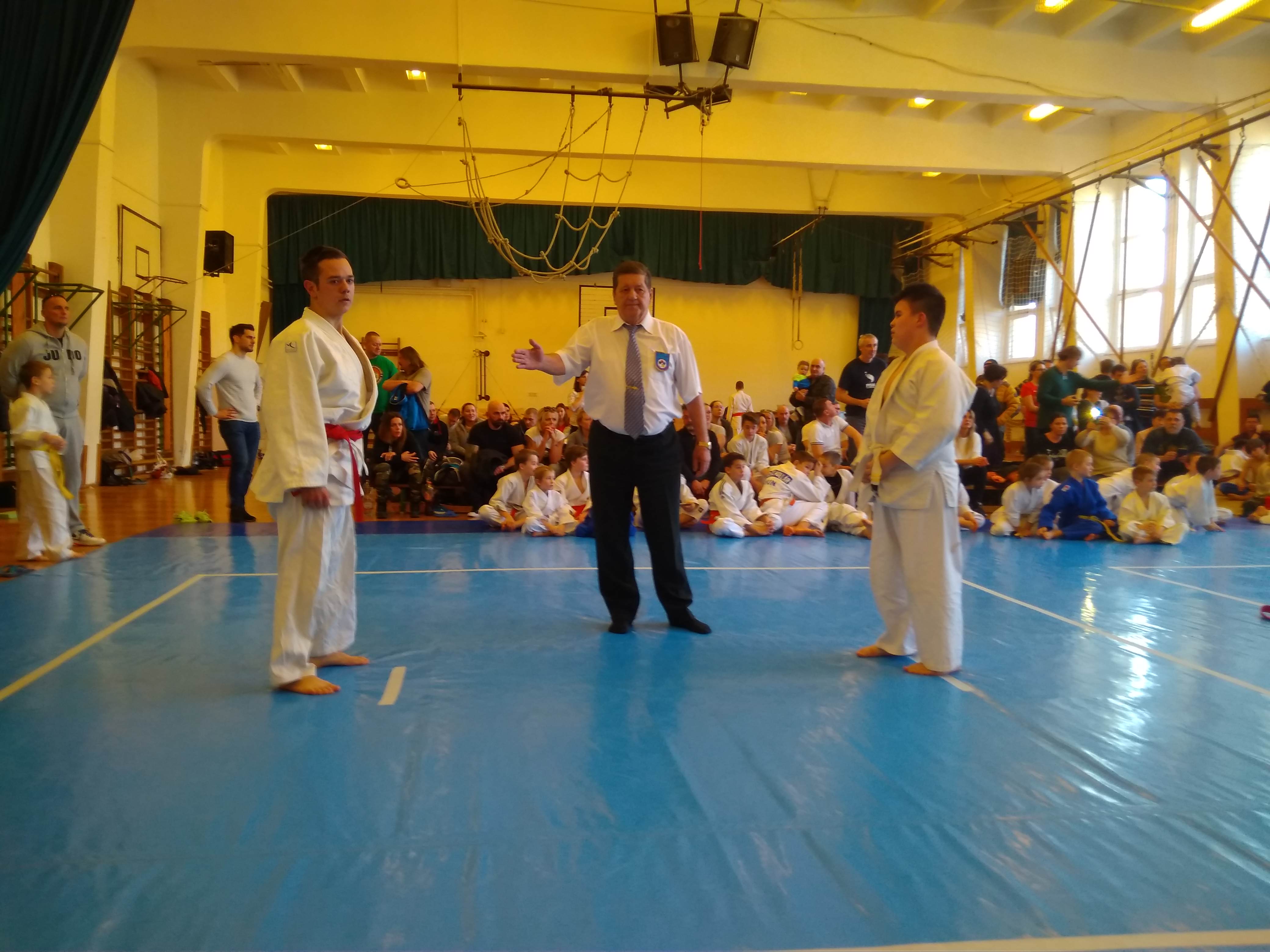 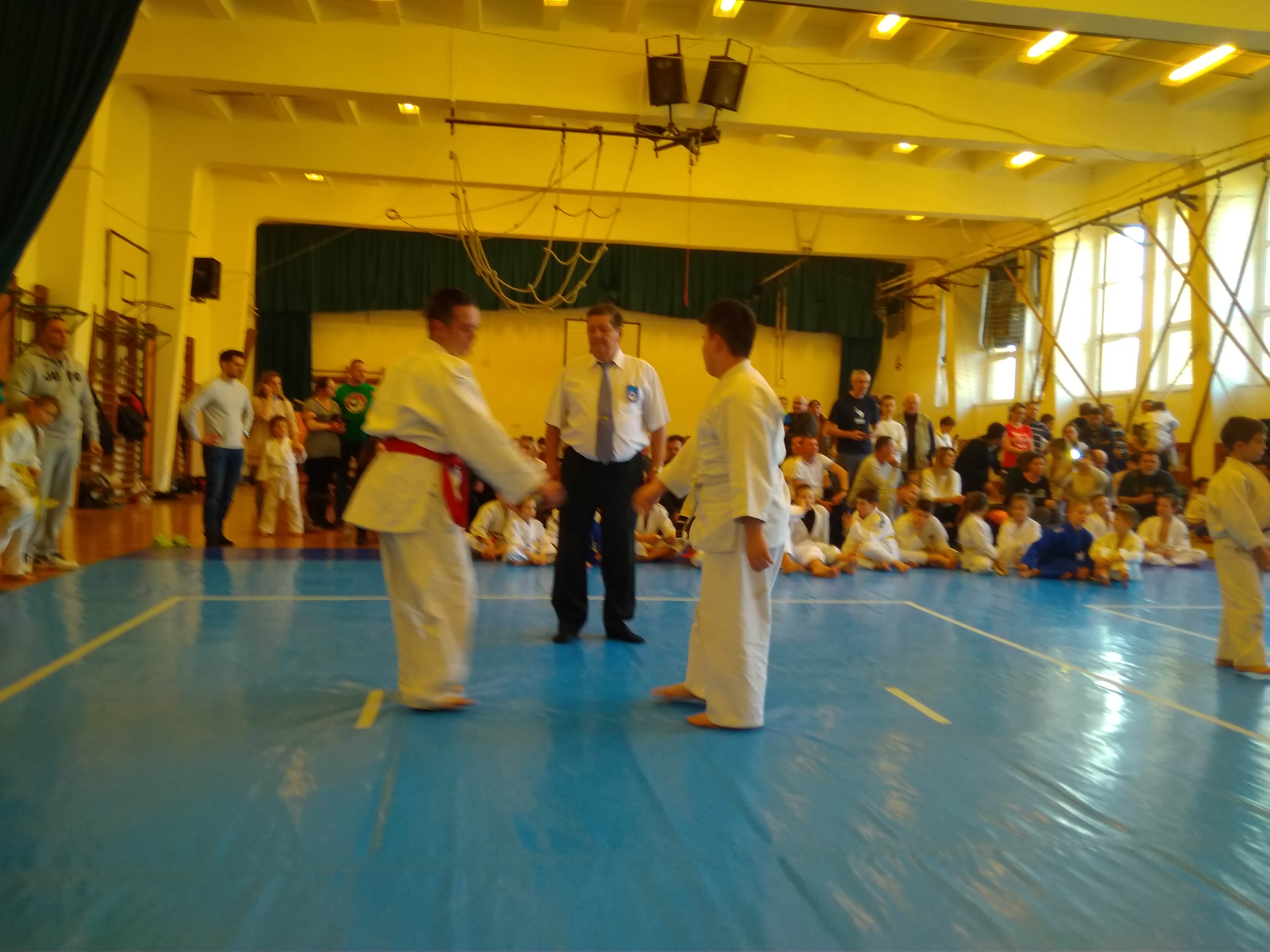 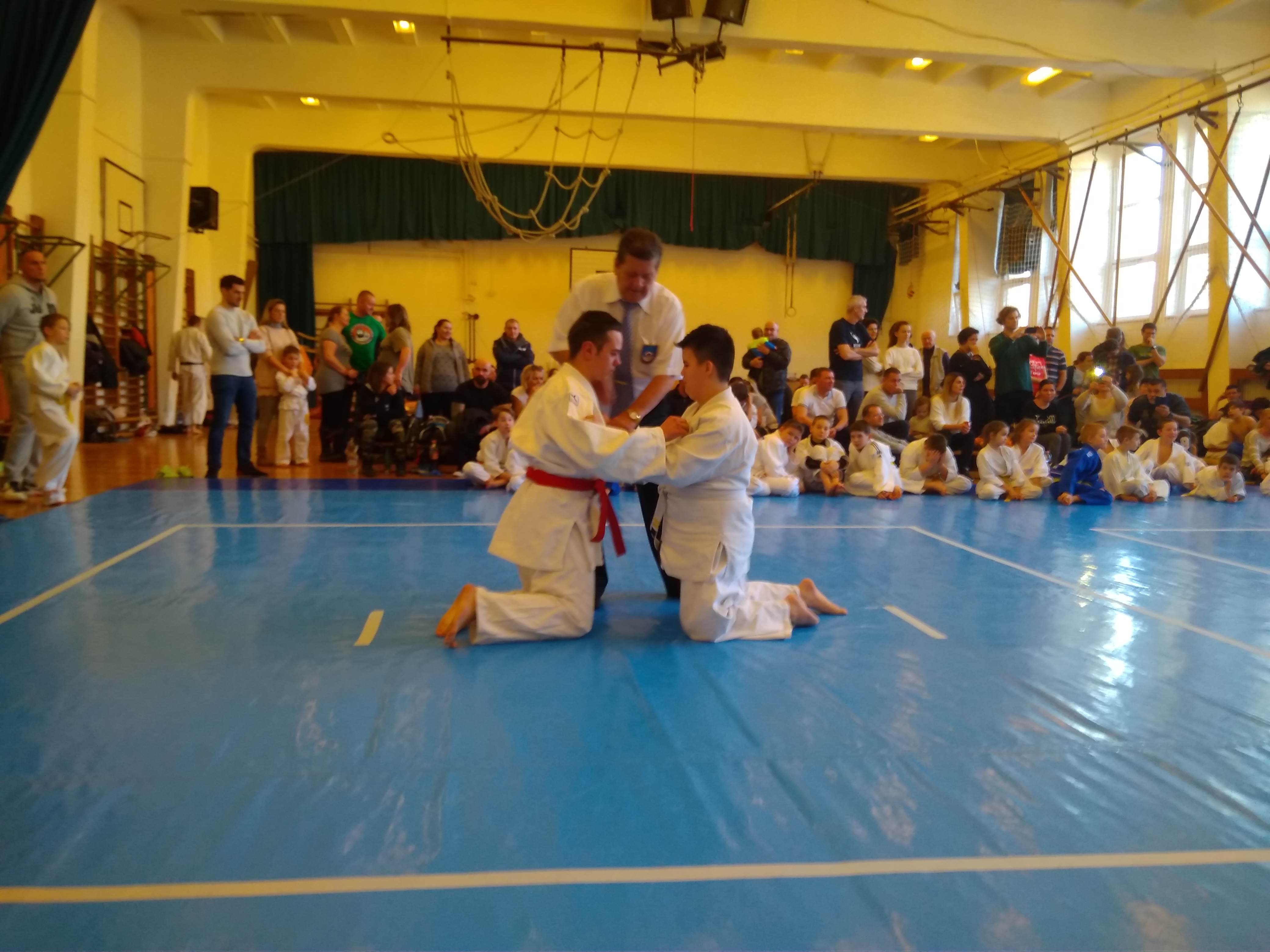 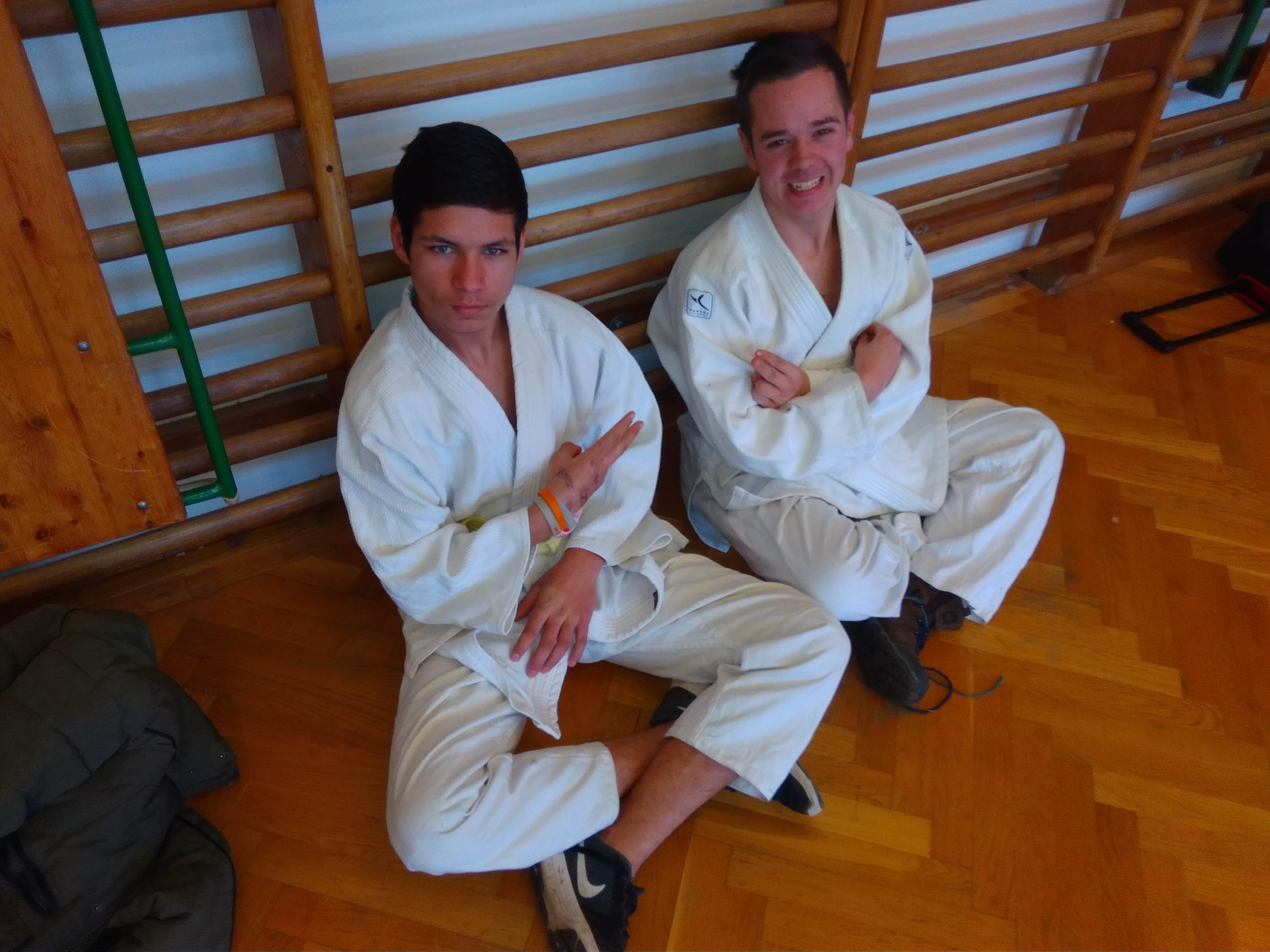 2017
Csodák palotája
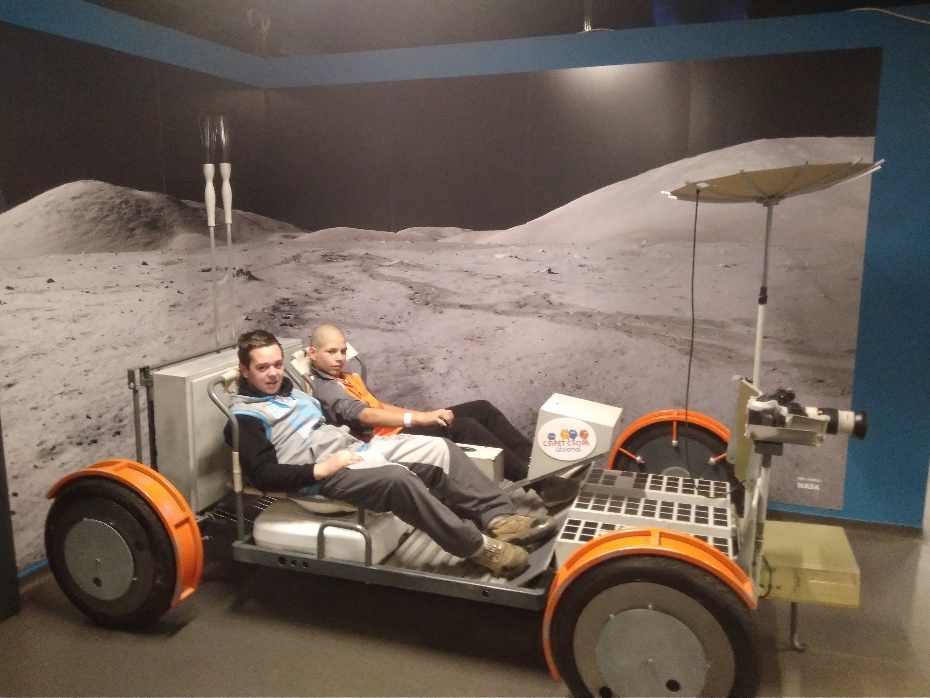 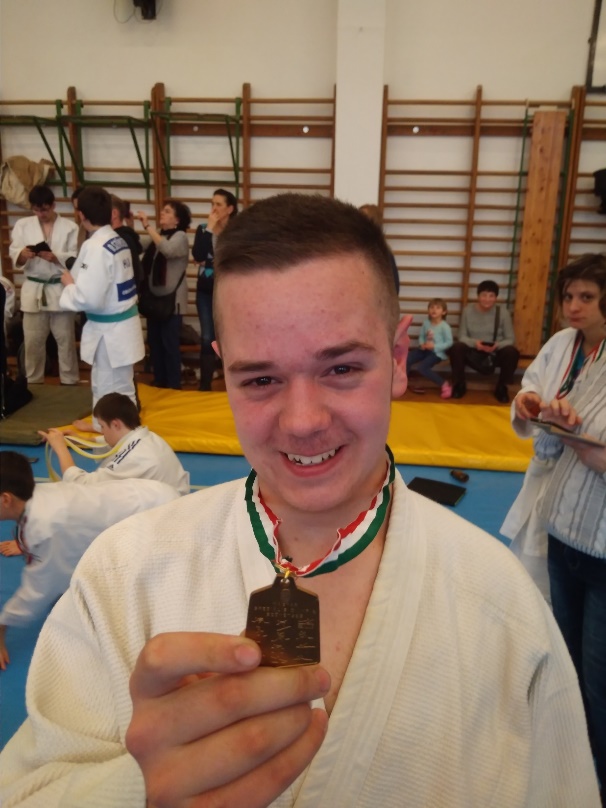 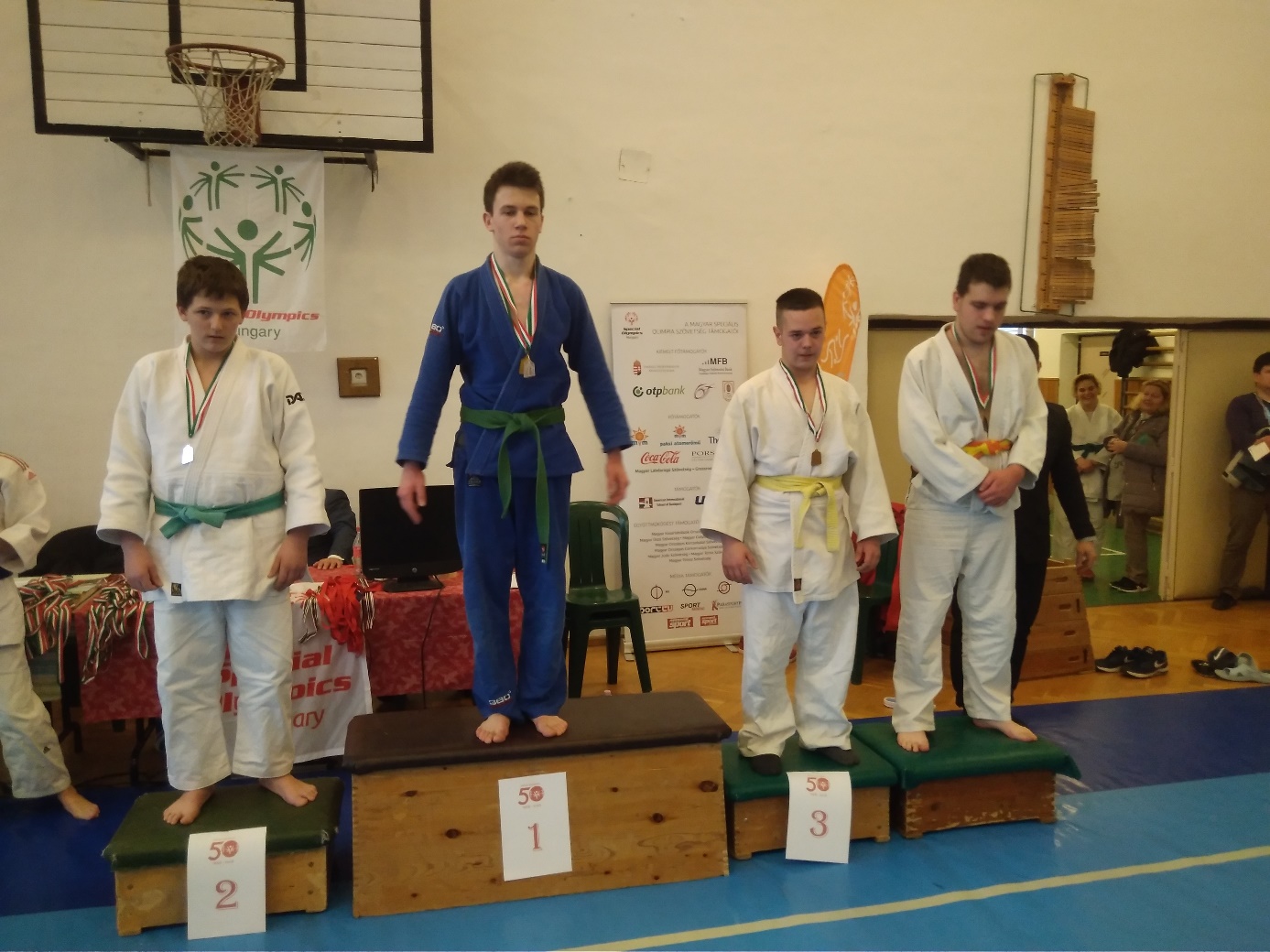 2018